iSchool
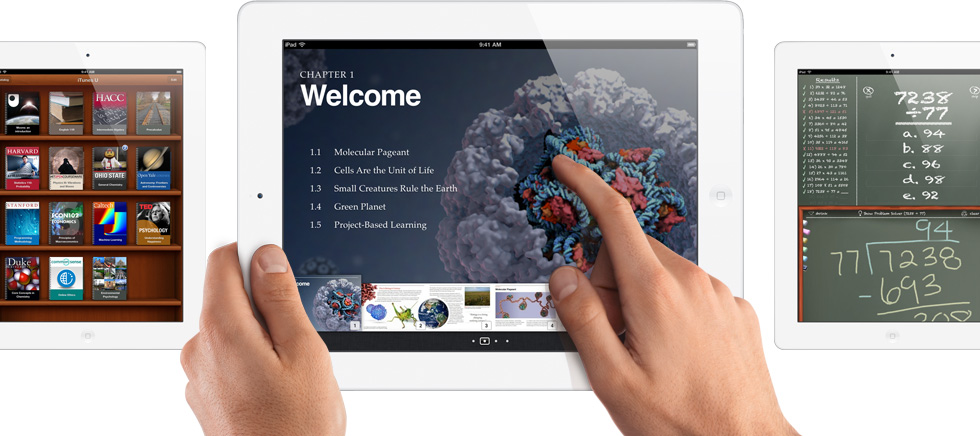 A
Loredana Zima Krnelić, computer science teacher
OŠ Vežica u Rijeci 2012./2013.
Project  iSchool
Started this year in 8 th grade

57 tablets (iPad) - Apple

in cooperation with Faculty of Philosophy and in partnership with Apple
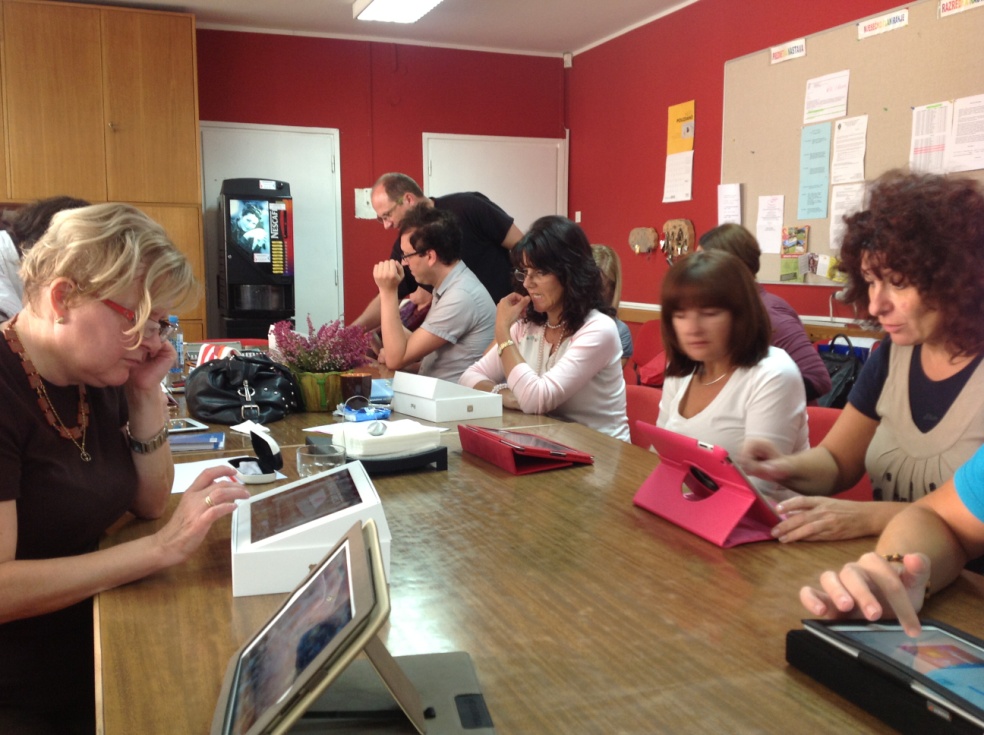 OŠ Vežica u Rijeci 2012./2013.
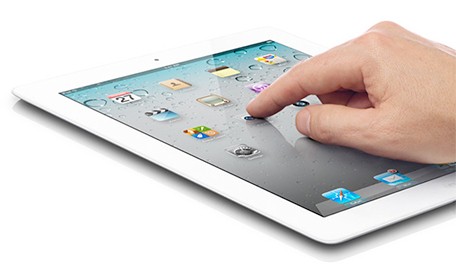 New learning environment
interactive learning  with Internet access and lots of multimedia (wireless)
Video materials and digital books (iBookAuthor) 
thousands of free educational applications for all subjects (learning trough playing)
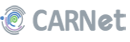 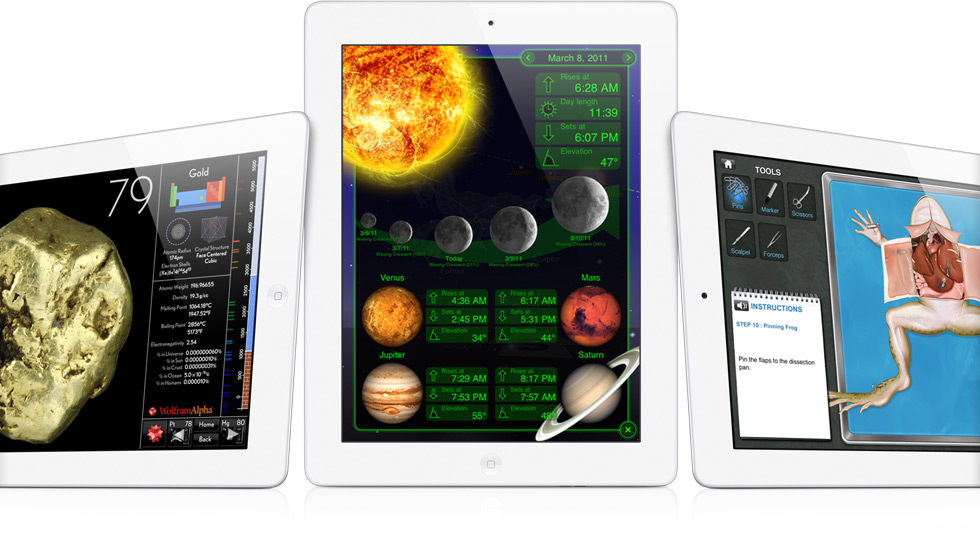 OŠ Vežica u Rijeci 2012./2013.
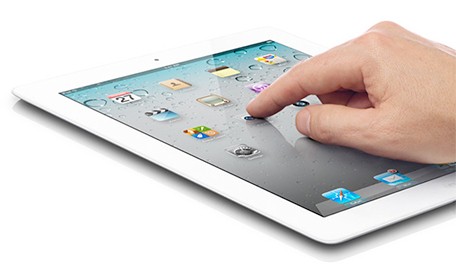 New learning environment
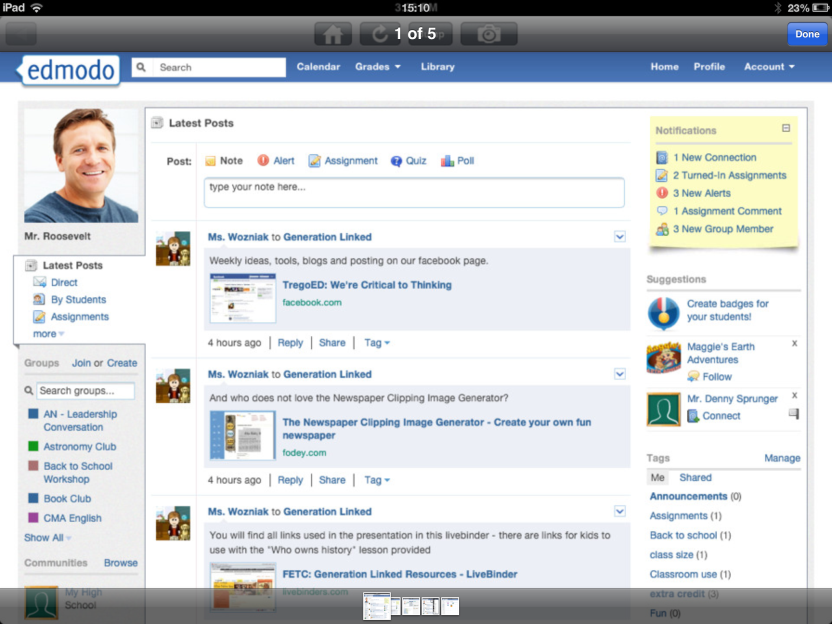 E-mail
Preparing for lessons
Online tests
E-books
E-learning
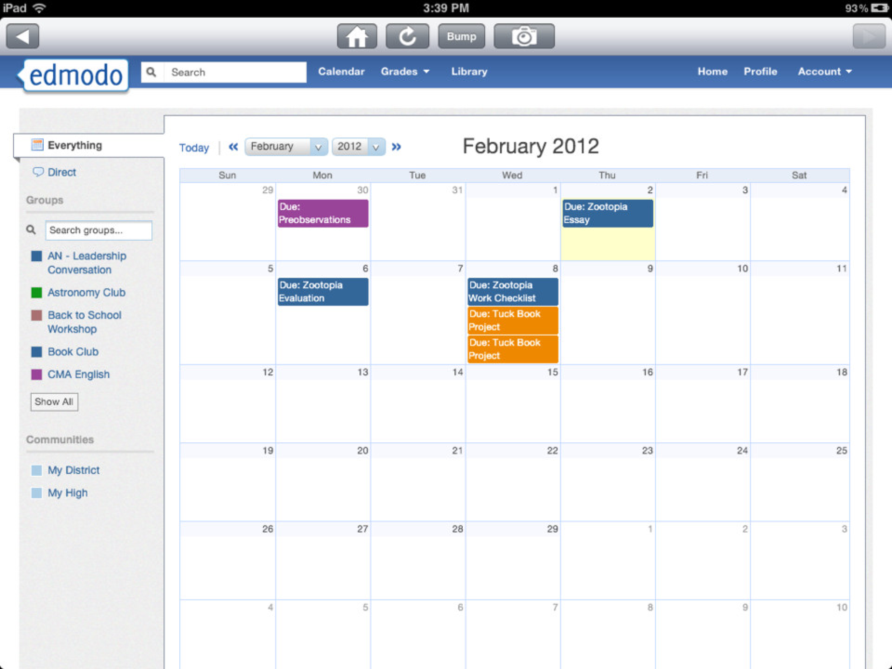 DIGITAL 
SKILLS
OŠ Vežica u Rijeci 2012./2013.
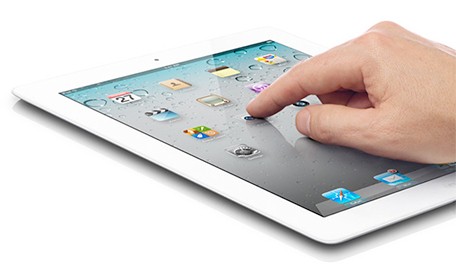 New learning environment
Pupils will become active learners, exercising team work, problem solving, exploring and learning how to use knowledge instead of reproduce one 	
Move towards to creativity and collaboration, challenge based learning, collaborative and constructive learning, collaboration and partnership between pupils and teachers

Learning without frontiers
OŠ Vežica u Rijeci 2012./2013.
[Speaker Notes: For what i think many teachers will agree with me]
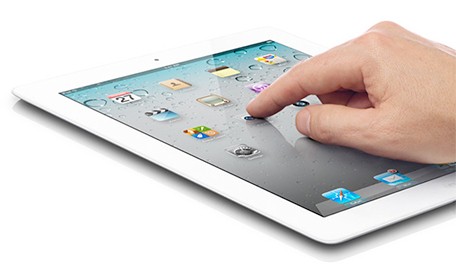 Projects of MZOŠ
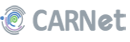 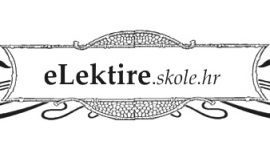 EduKnjižara
E-lektire
E-matica
E-dnevnik
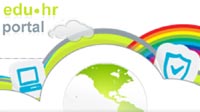 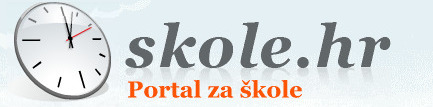 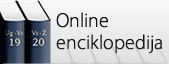 OŠ Vežica u Rijeci 2012./2013.
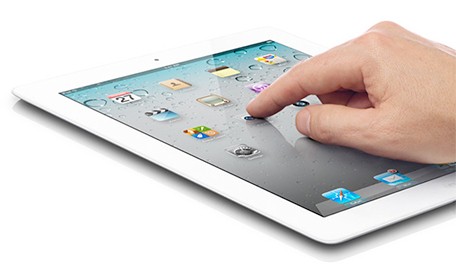 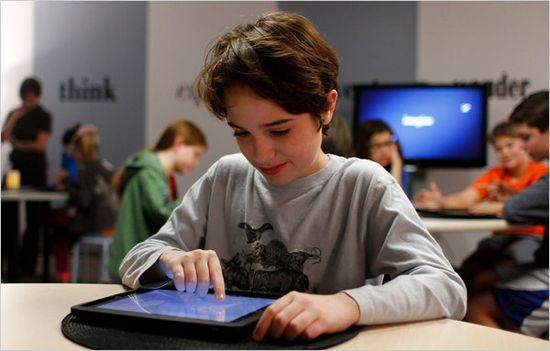 Project objectives
Hightened school success – increasing pupils engagement,  pupils as active learners  prepared for lifelong learning 
Improved competency for living in modern digital age and the development of social awareness and responsibility towards new technologies
equalizing our pupils’ abilities with pupils from the developed countries
OŠ Vežica u Rijeci 2012./2013.
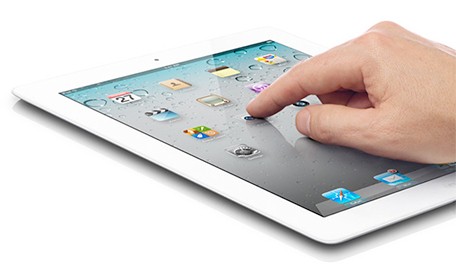 Project objectives
lighter school bags
      (school bags weight is apx. 10 kg)

	   price of 1 iPad = price of books 

digital learning materials
new modern curriculum
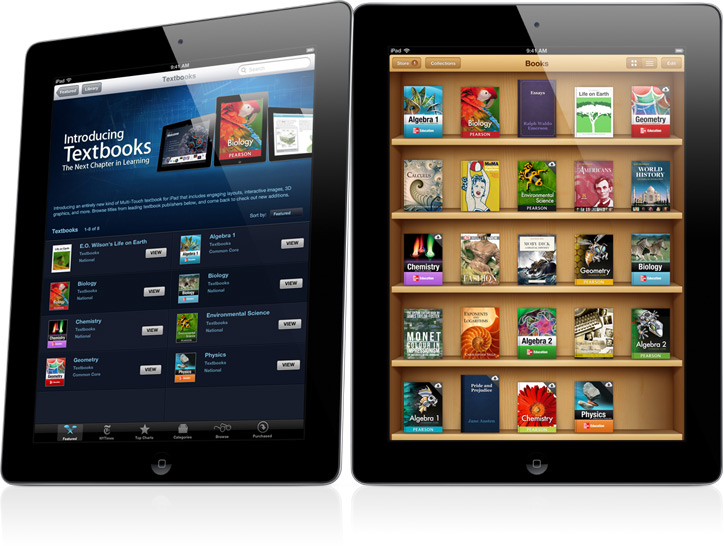 OŠ Vežica u Rijeci 2012./2013.
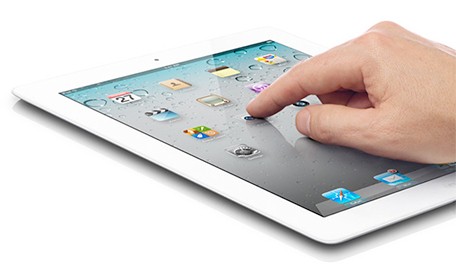 Apple Lighthouse School
Essa Academy (UK) - “All will succeed”
2007 started with iPads and had an unexpected result, surprising  improvement of 97 % in pupils grades
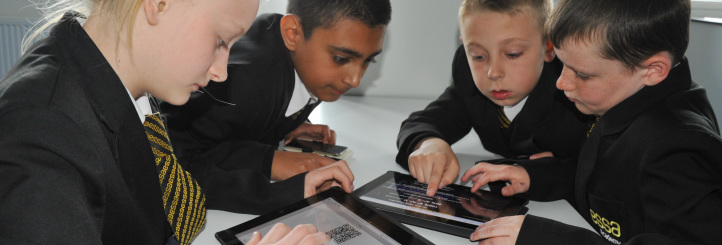 OŠ Vežica u Rijeci 2012./2013.
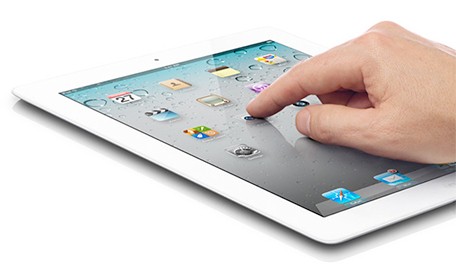 Project evaluation
Internal evaluation:
teachers and pupils
project team

External evaluation:
Faculty of Philosophy Rijeka
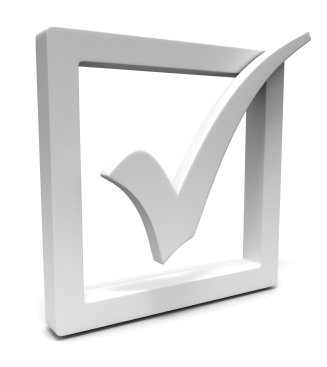 OŠ Vežica u Rijeci 2012./2013.